Senior Design Project Development
Are you ready for career fair season?
eee JOB TUNE-UP SEMINAR
Initially (2015-2016) used network for projects as a “test” 
Continued to develop projects from contacts (conferences, on campus events, EAC, referrals, Prof Sutherland alumni visits)
Need for projects has grown (29 students in 2014/2015 to 54 students in 2021/2022)
Alumni base has also grown
2020/2021: Two alumni sponsored projects (Wessler and Environmental Consulting and Technology, Inc.)
2021/2022: Two with alumni sponsors (Hormel & Wabash), two additional projects from alumni referrals (salt free projects) 
Looking for quality, appropriately sized projects with good mentors
Hosted by Ms. Whelton, PE
Thursday, September 5th
PHYS 110, 3–5PM* *Come and go as schedule allows
Learn tips, ask advice, and hear EEE students discuss their experiences!
Sophomores, Juniors, Seniors, & Grad Students welcome!
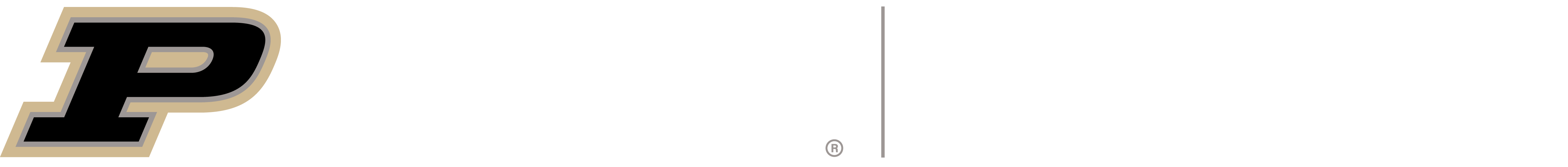